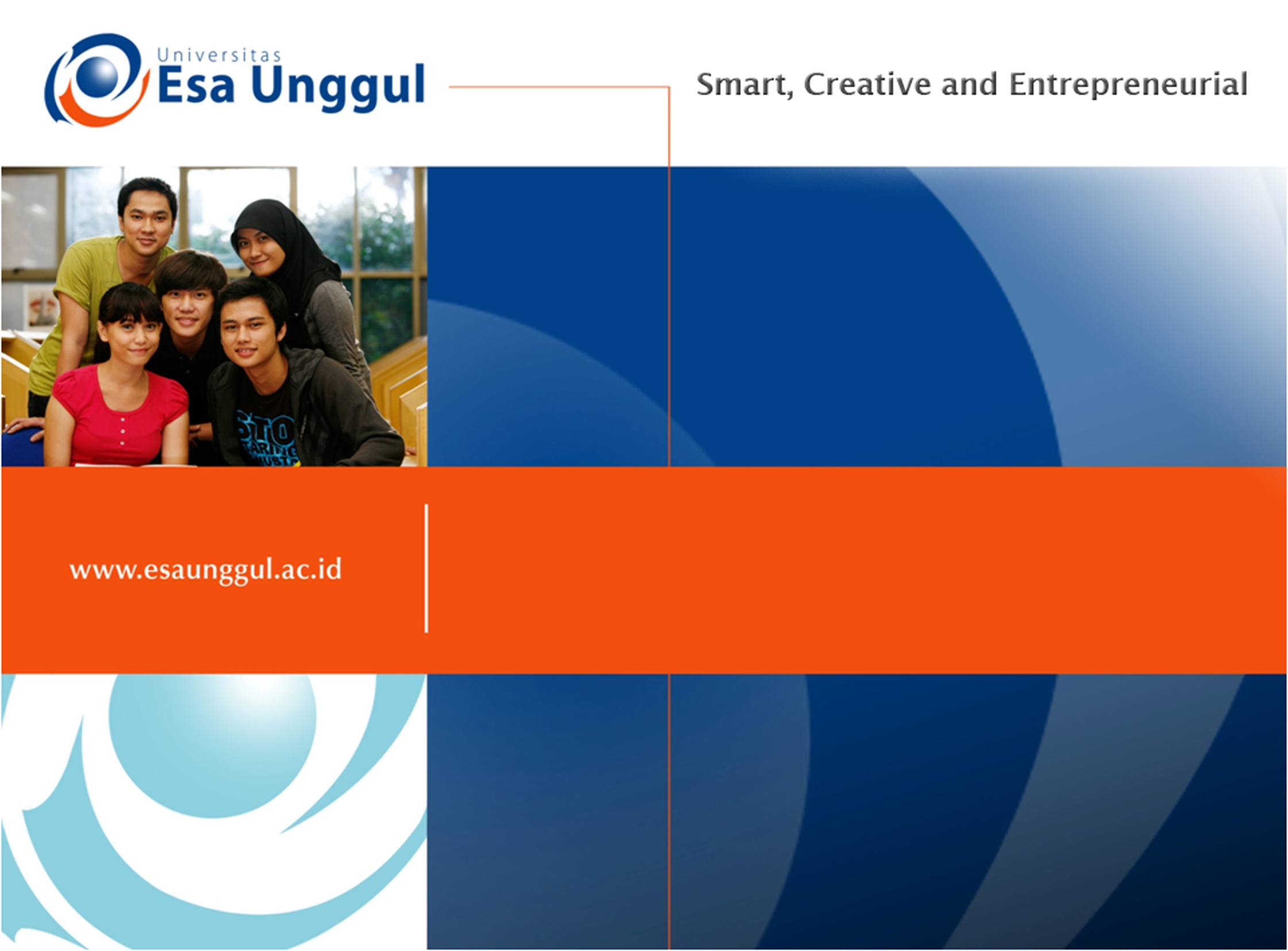 JENIS DAN KARAKTERISTIK MEDIA BELAJAR
PERTEMUAN 3
KHAOLA RACHMA ADZIMA
PGSD FKIP
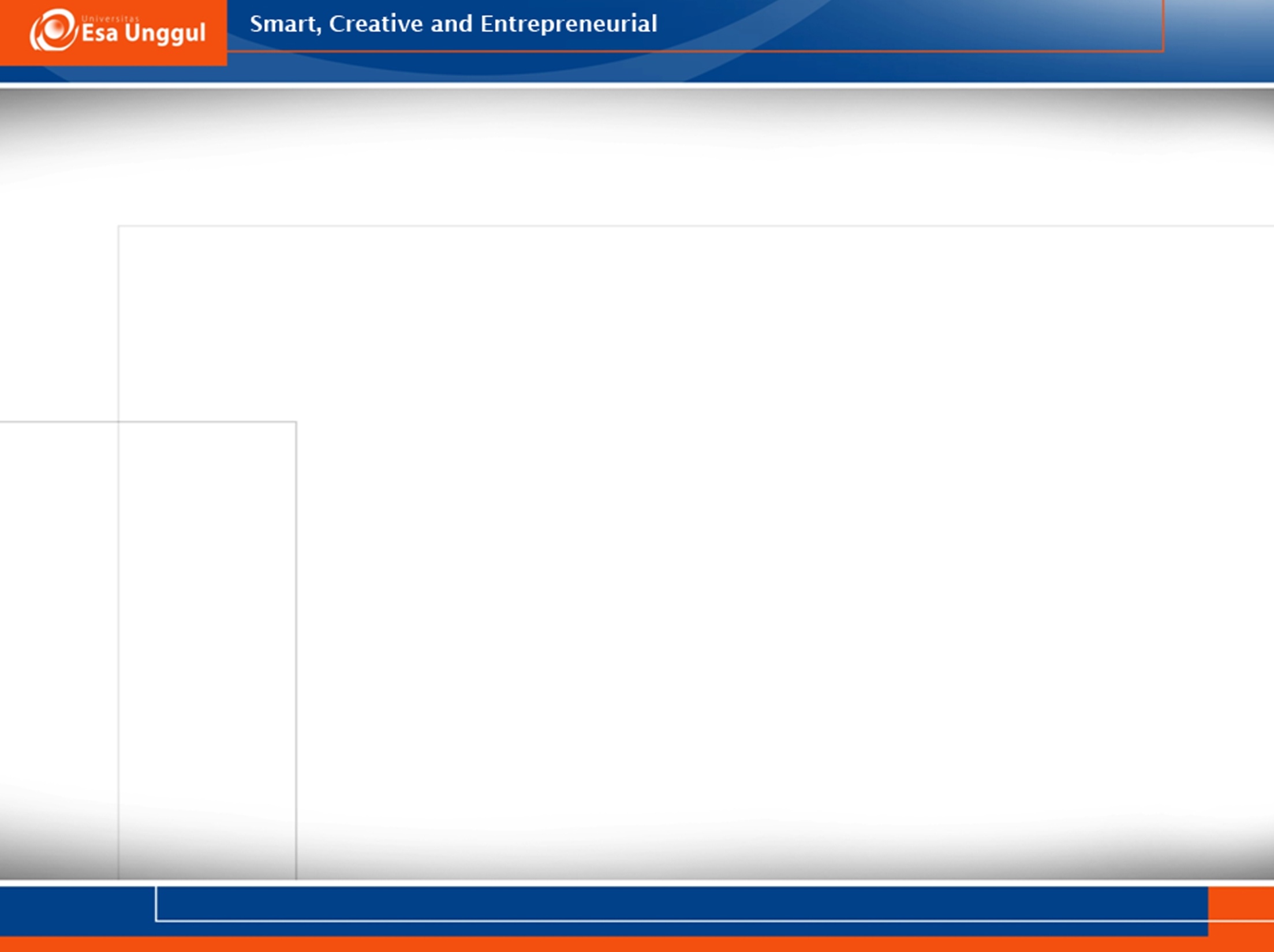 KEMAMPUAN AKHIR YANG DIHARAPKAN
Mahasiswa mampu memahami secara konseptual, prosedural dan kaitan keduanya mengenai  Jenis, klasifikasi, dan karakteristik media belajar
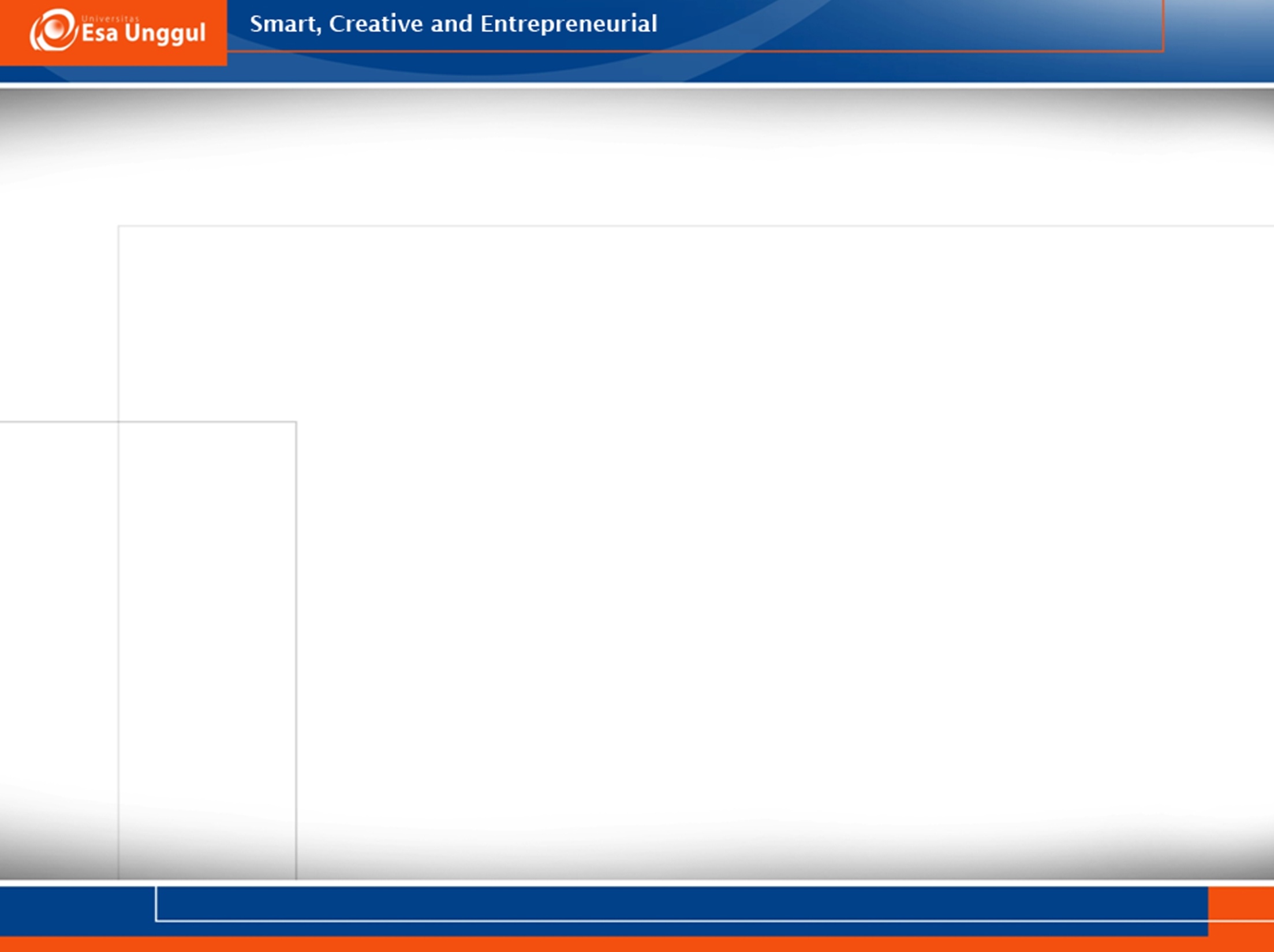 Jenis Media Pembelajaran
Media Visual
Media Audio
Media Audio Visual
Multimedia
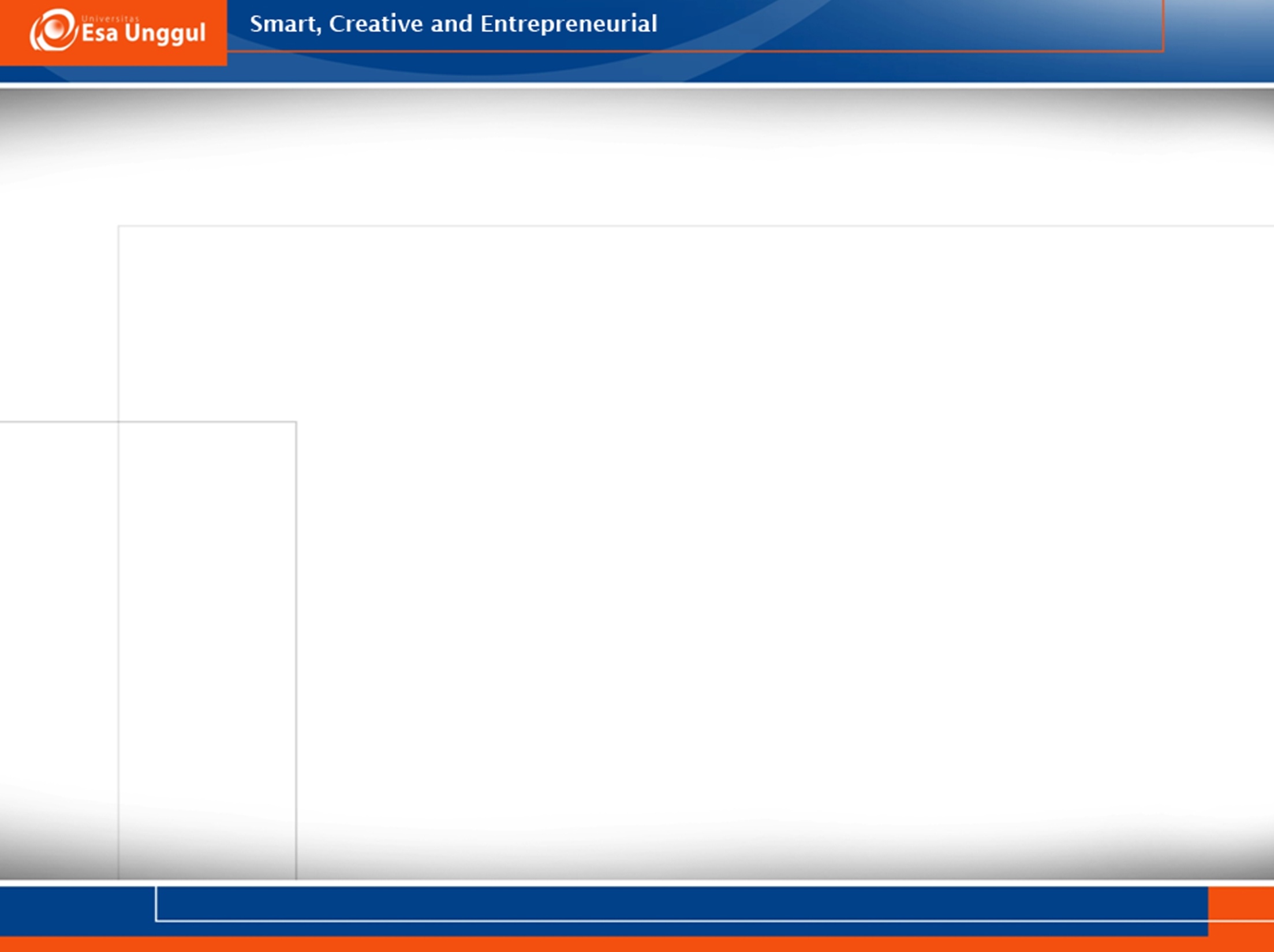 Klasifikasi Media Pembelajaran
Perkembangan media pembelajaran mengikuti arus perkembangan teknologi. Berdasar perkembangan tersebut, maka media pembelajaran dapat di klasifikasi dalam 4 kelompok :
Media hasil teknologi cetak
Media hasil teknologi audio visual
Media hasil teknologi yang berdasarkan computer
Media hasil penggabungan teknologi cetak dan computer
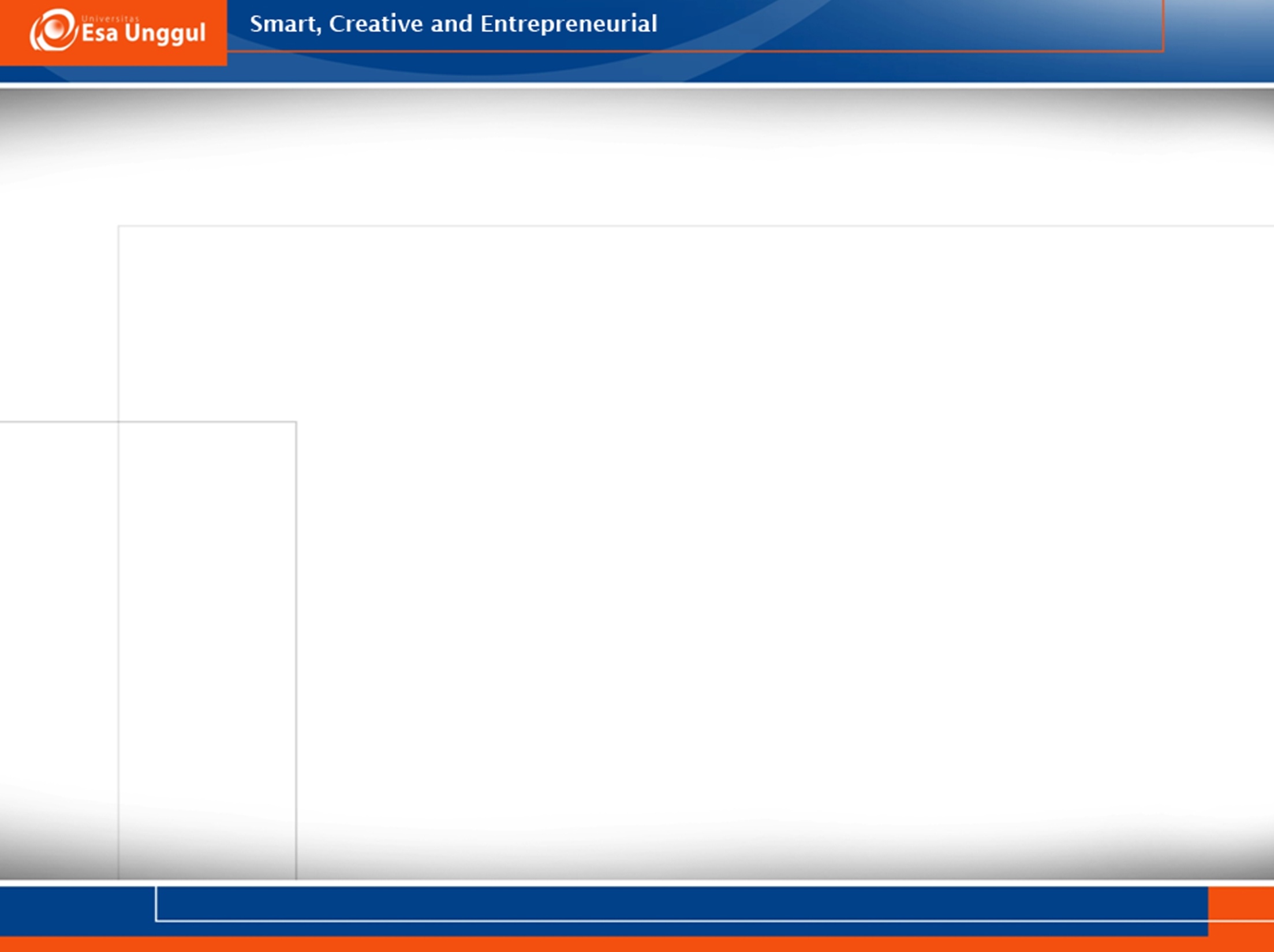 Karakteristik Media Pembelajaran
Media Visual
Media Audio 
Media Audio Visual
multimedia